11.9
Accuracy Activity: SHAZAM!
Shazam!
Class           Teacher
Select 1 student to tally points on board. 
Class will compete against the teacher or create two teams.
One S. at a time states the # of cards to be read (2-5 words)
Whole class reads words chorally.     
1 point is earned for each card.             
If SHAZAM! turns up, team loses all points.
T. states the # of cards to be read (2-5 words)—teacher can read these or have whole class read words chorally for additional practice.
Play until time runs out or all words are read. 
Team with most points wins.  
Repeat game as time allows, changing the location of the SHAZAM slides.
seize
perceive
rein
either
veil
sheik
skein
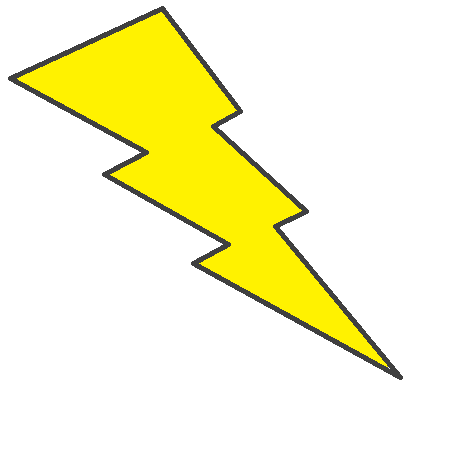 SHAZAM
vein
protein
conceive
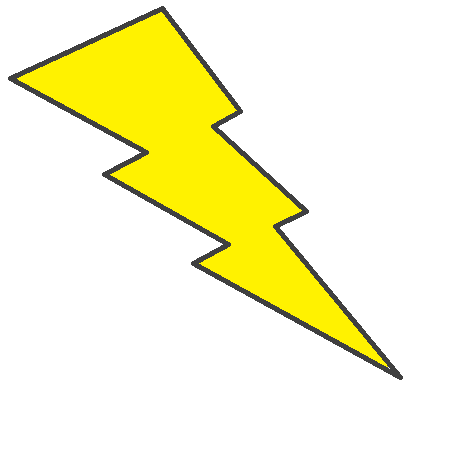 SHAZAM
conceit
deceit
ceiling
Ə
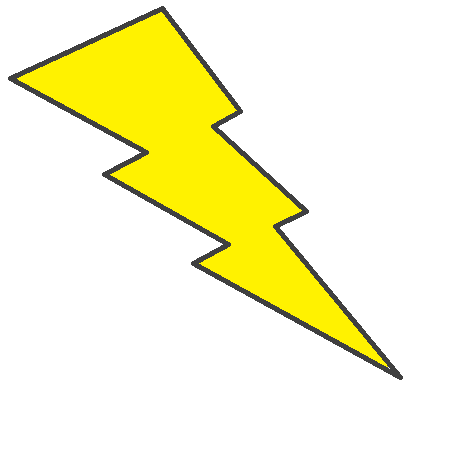 SHAZAM
deceive
perceive